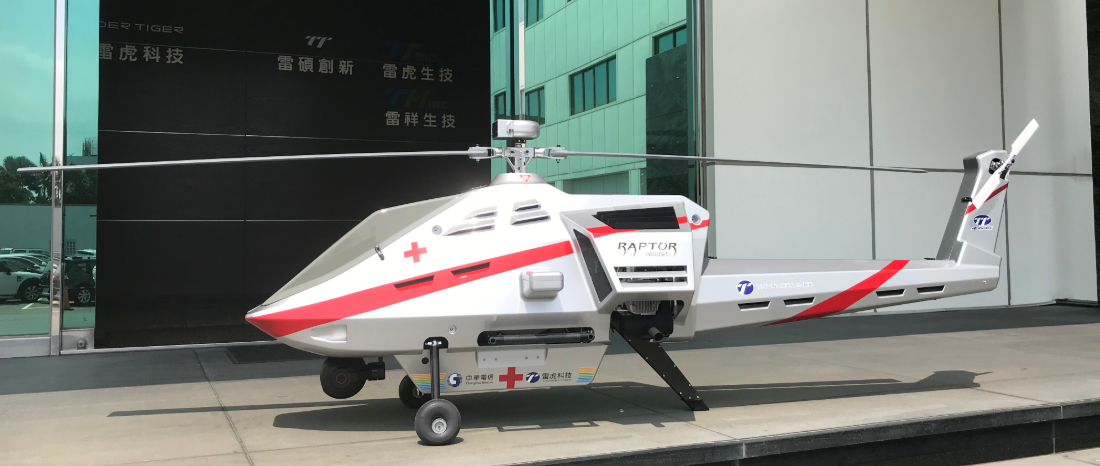 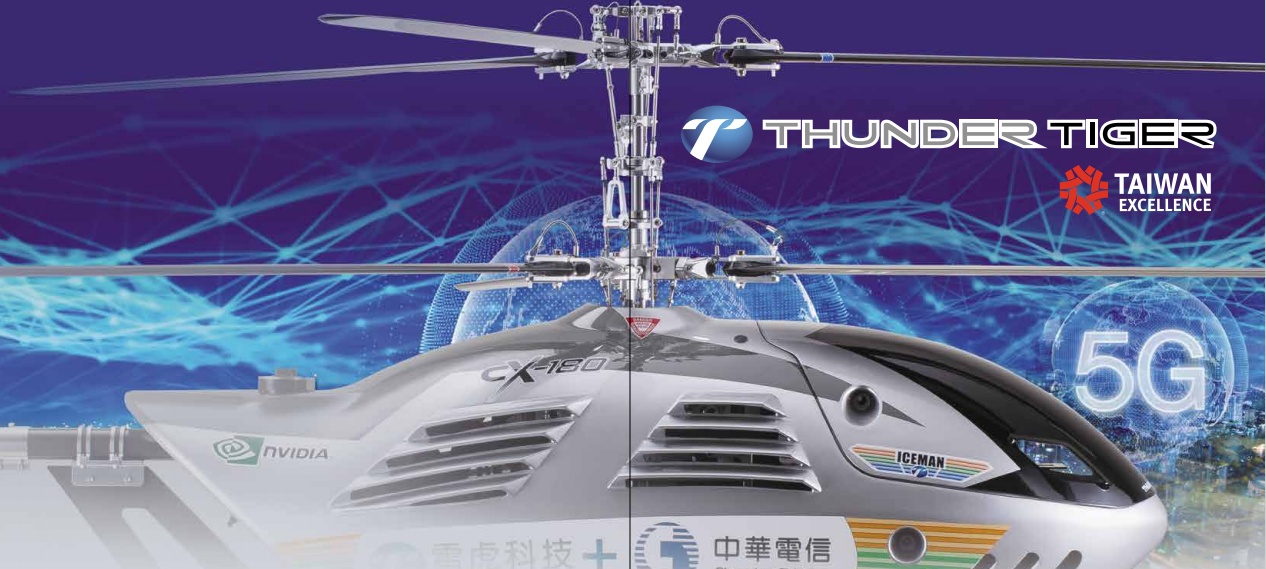 2021 REPORT
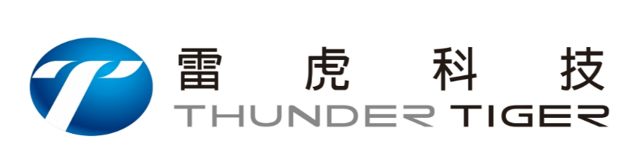 December 22 , 2021
2
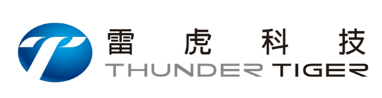 一、Company Introduction 
二、Future Outlook
三、2021 Financials
3
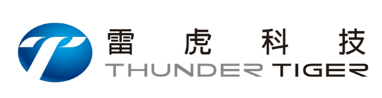 Company Introduction
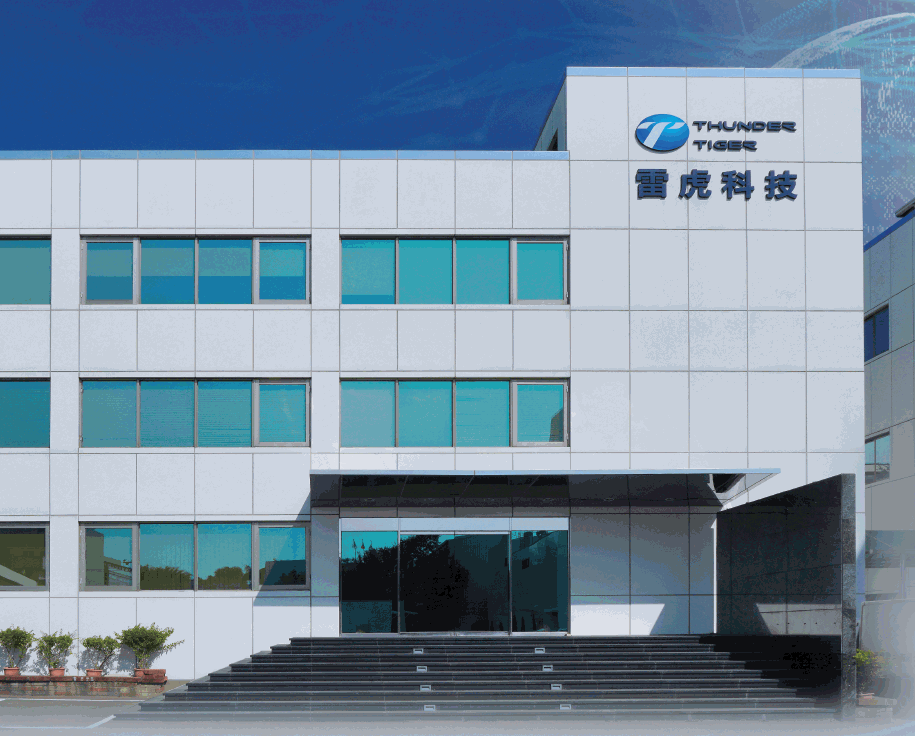 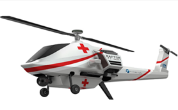 雷虎科技集團Thunder Tiger Group
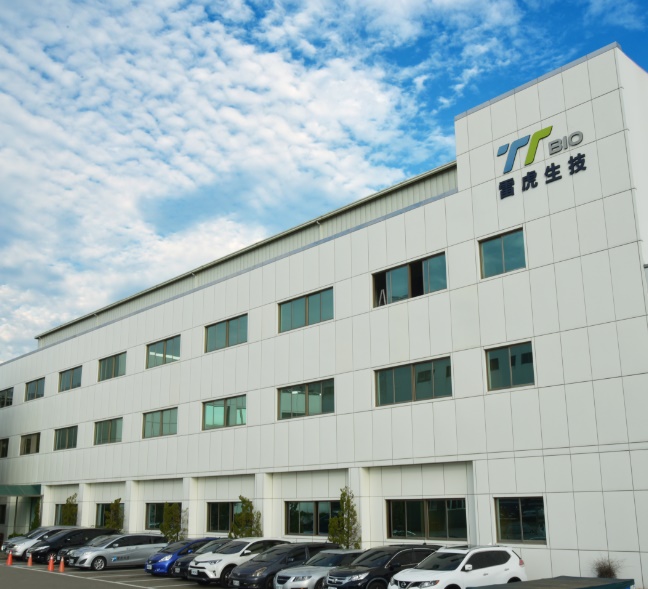 Stock code: 8033 
(Taiwan Stock Exchange)
Established in Oct.1979
Shares outstanding：132 million shares)
Employee: 200 Staff (TW: 170, US:30)
Located in Taichung Industrial Park Manufacturers Association
Location: Taichung Industry Park, Taiwan
Chairman: Kwan Ju, ChenThe current chairman of IBF VENTURE CAPITALMaster of London School of Economics and Political ScienceBachelor of Carnegie Mellon University
General Manager：
Sheng Chieh, Su
Served as Investment Chief of Nice Group
Master of Boston University
Bachelor of National Taiwan Normal University
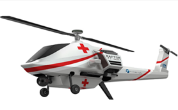 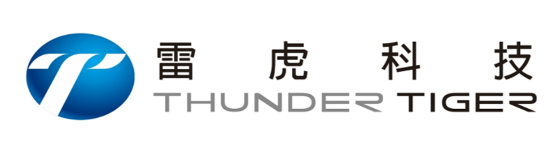 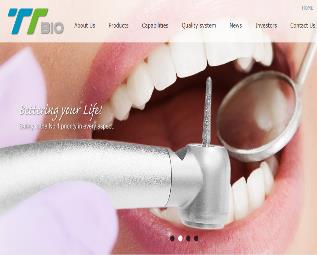 TTS
Taoyuan City, Guishan Dist.
T T
Taichung Industry Park
R&D and manufacturing of UAV, high-precision metal precision processing technology, professional development, design, technology and quality assurance departments.
Production and design of Remote control model products.
ASSOCIATED ELECTRICS
California, USA
Mainly for design and marketing on remote control car
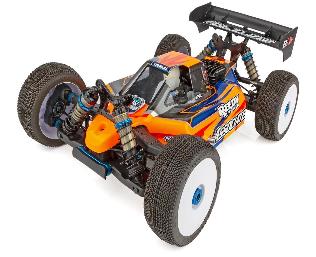 TTBIO
Taichung Industry Park
Production and sales of high and low speed dental drills, electric dental drills, automatic dental drill maintenance machines and related peripheral parts of medical equipment
Emerging stock code: 6493
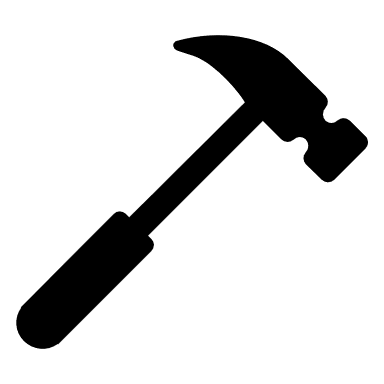 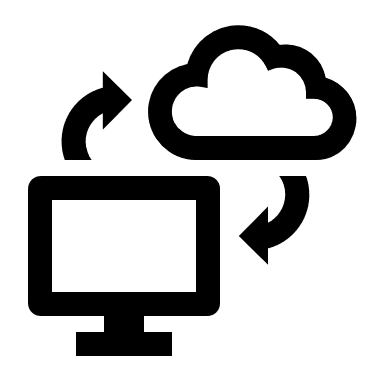 Transformation started in 2000, striving to upgrade from traditional precision processing and manufacturing to smart  manufacturing
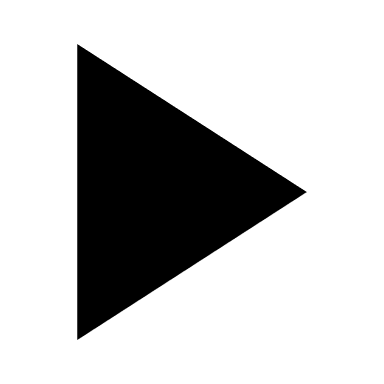 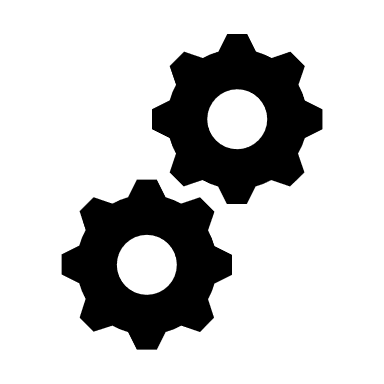 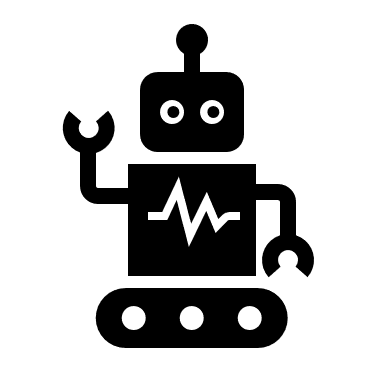 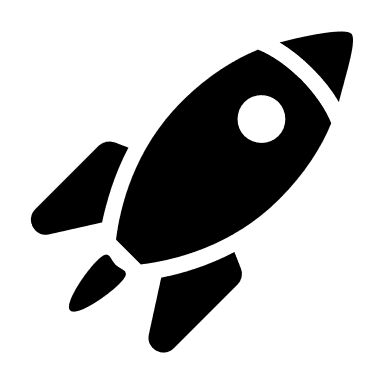 Actively invest in medical equipment and unmanned vehicles manufacturing & R&D
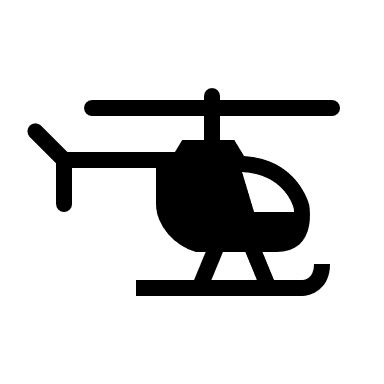 Key business activities:

R&D and manufacturing of unmanned vehicles, high-precision metal precision processing technology
R&D and manufacturing of medical equipment (including extracorporeal shock wave therapy equipment, high and low speed dental drills, electric dental drills, automatic dental drill maintenance machines and scaler machines, etc.)
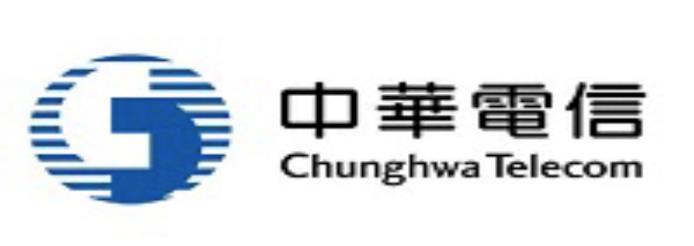 Major Customers
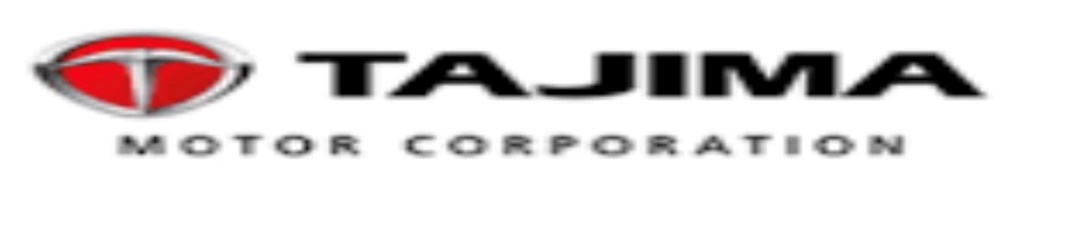 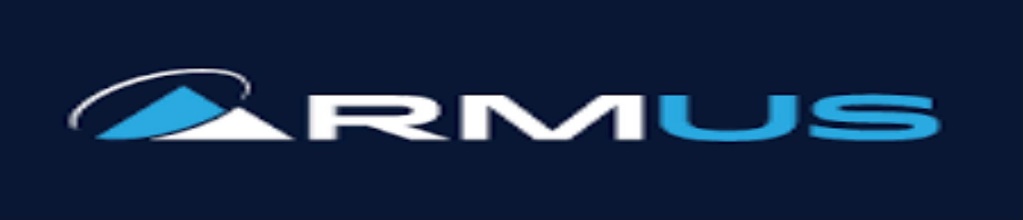 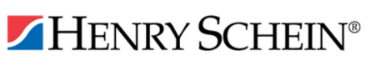 Across US, Japan and Taiwan
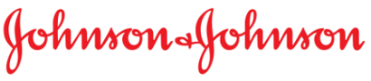 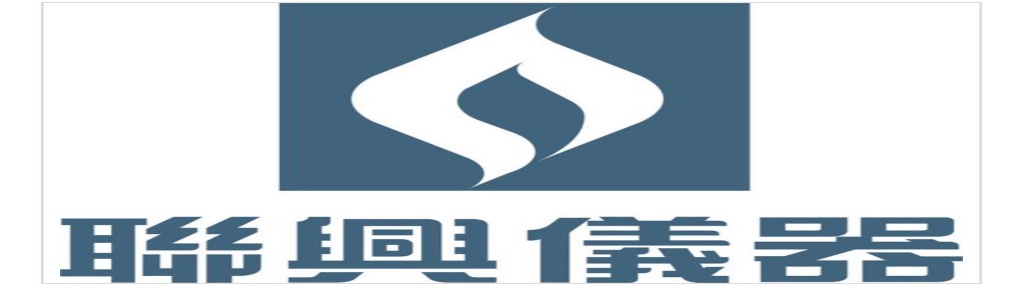 Manufacturing Process
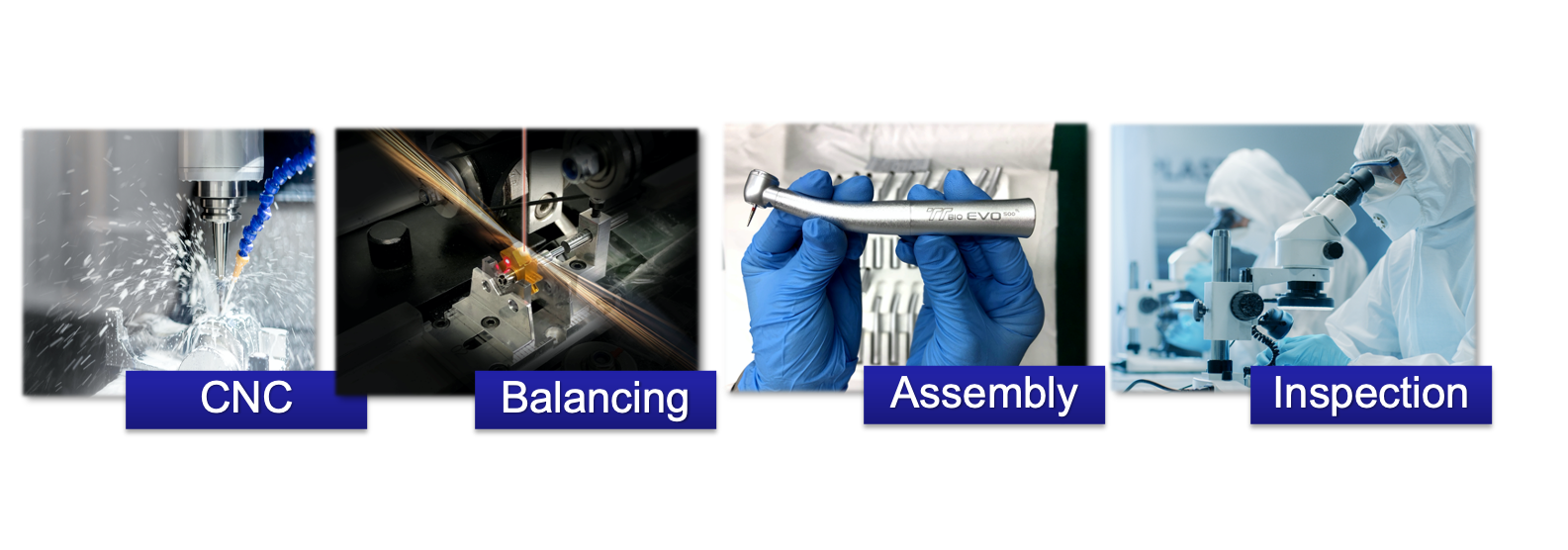 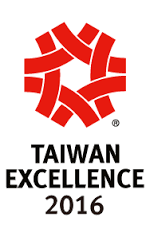 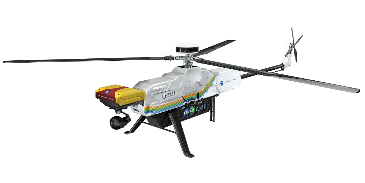 Taiwan Excellence Award
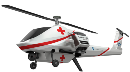 2022
Won 39 times Taiwan Excellence Award
5 times Golden Award
5 times Silver Award
2021
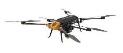 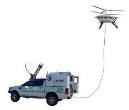 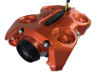 2020
Unmanned aerial vehicle
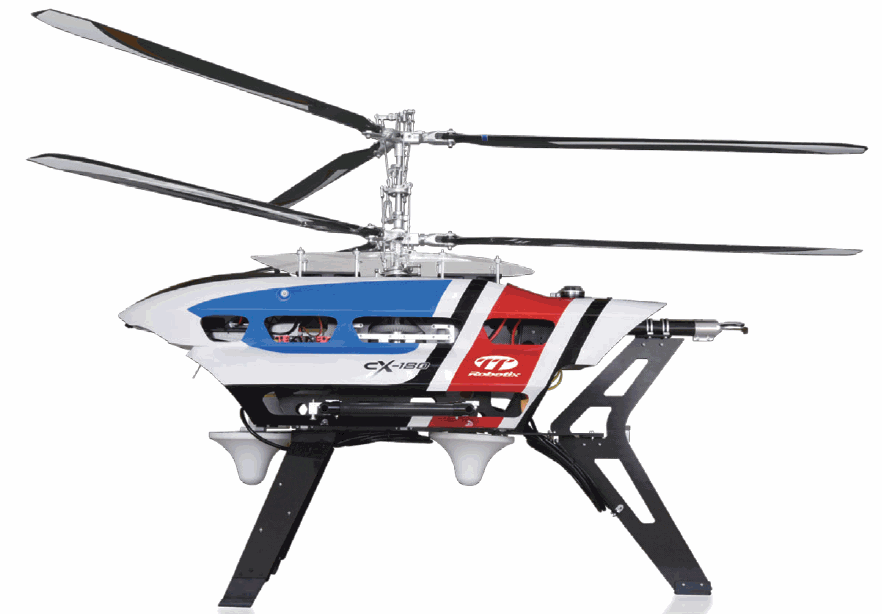 2020
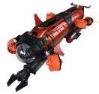 2020
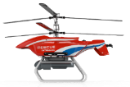 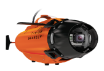 2019
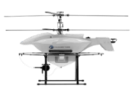 2019
2018
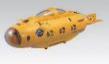 2016
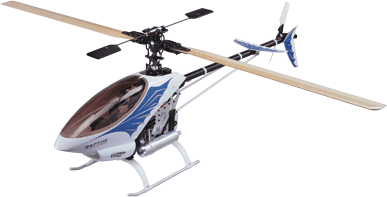 2017
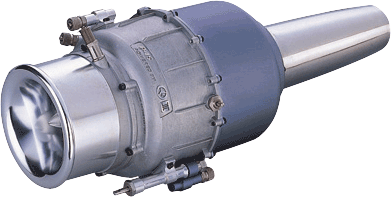 Underwater  Remote Operation vehicle
2010
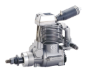 1998
2001
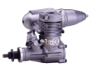 1997
1996
3
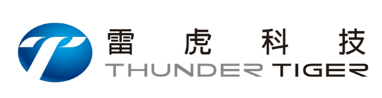 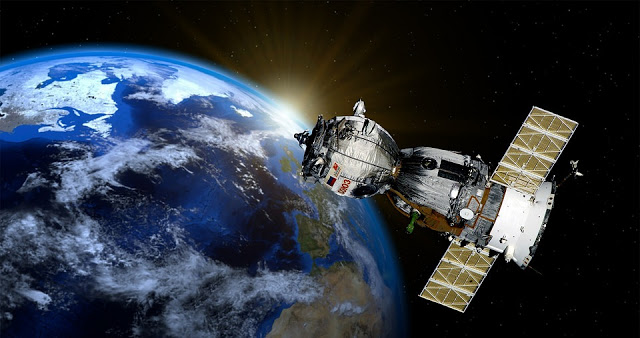 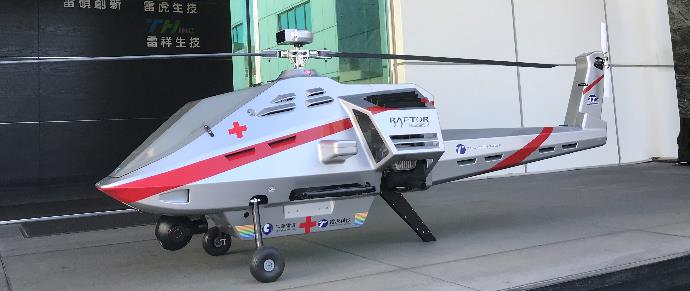 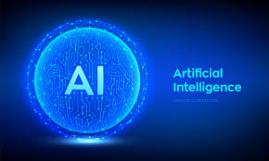 Aerospace military grade
Industrial grade
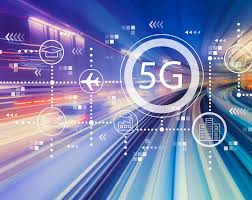 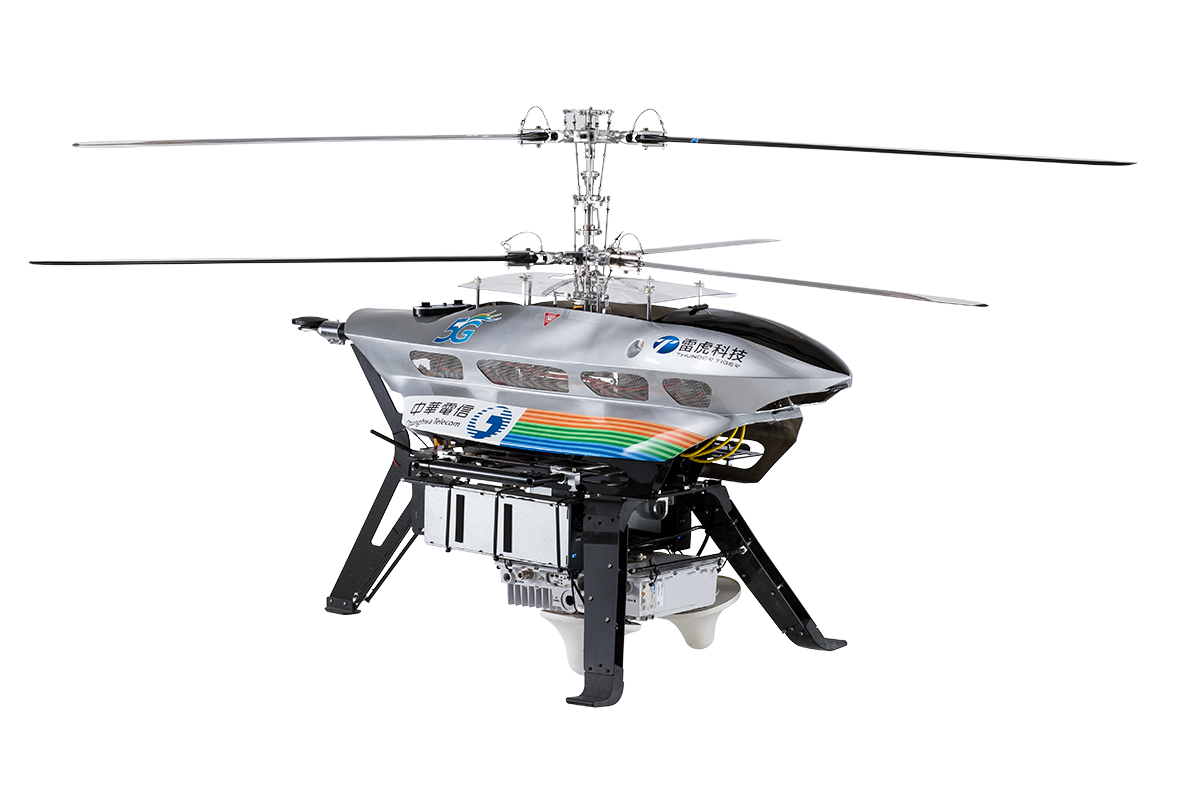 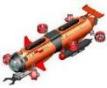 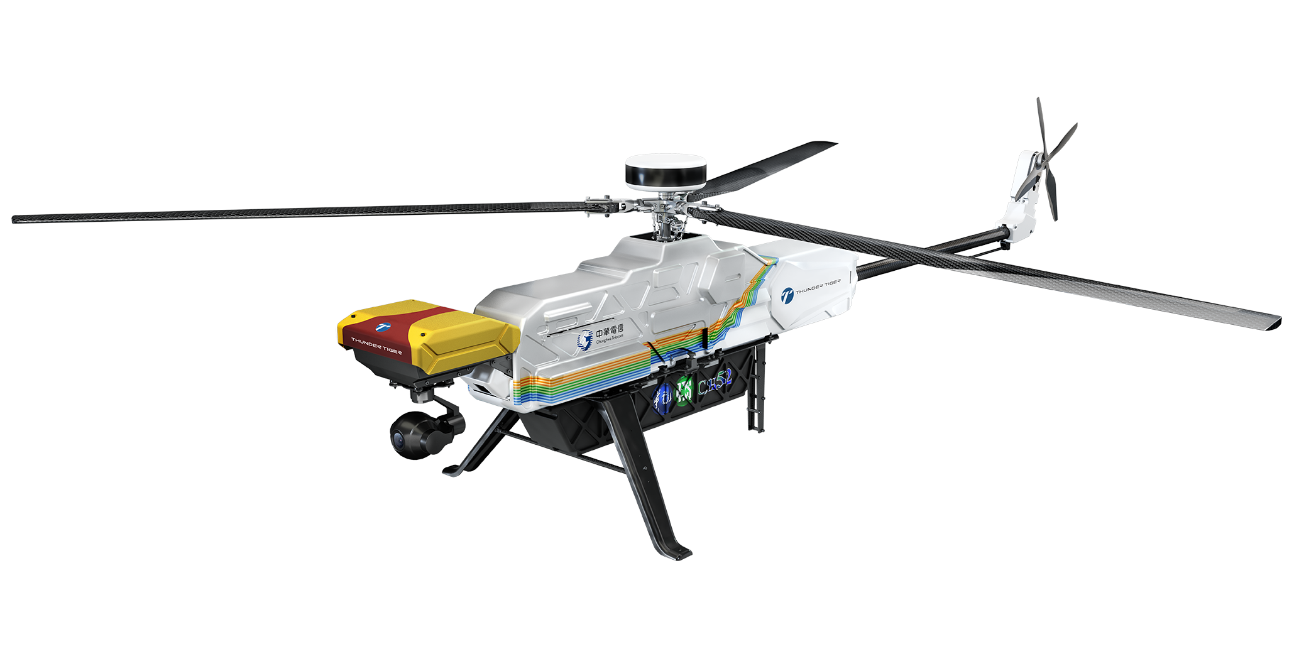 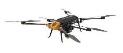 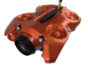 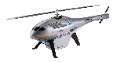 UAV Roadmap
Consumer grade
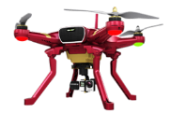 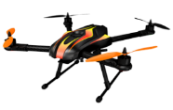 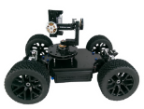 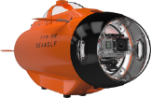 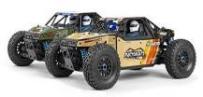 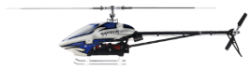 5
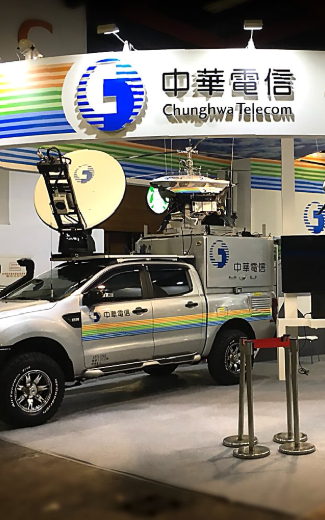 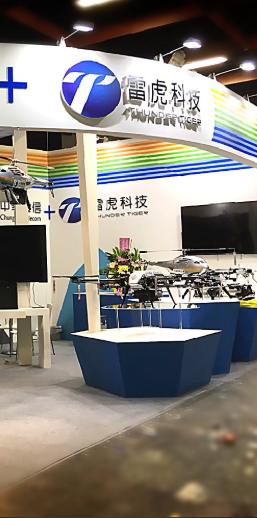 Multi-faceted cooperation with Chunghwa Telecom
The cooperation between unmanned vehicles and innovative applications of 5G communication technology includes:
Unmanned vehicle base station	
Medical and cargo transportation
Security and disaster relief monitoring
UAV flight management (UTM) system
Participate in related domestic and foreign exhibitions (Aerospace Exhibition, Telecom Exhibition... etc.) to expand business opportunities
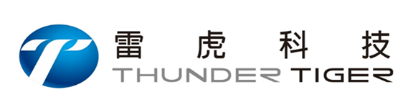 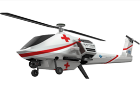 CX-180 equipped with small cell
UAV lifts off 100M
The signal can cover about 35KM
The Endurance can be up to 6~8 hours
ST-2 Satellite
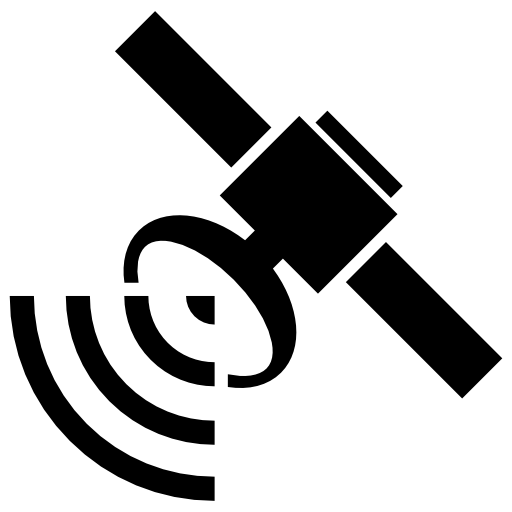 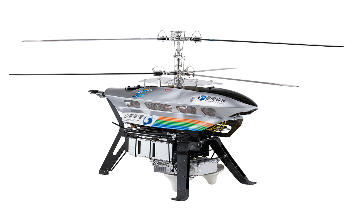 Relay communication
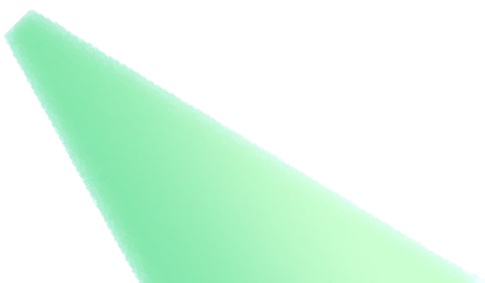 T-150 with Repeater 
Extendable mobile signal coverage
4G/5G
Base Station
Small cell
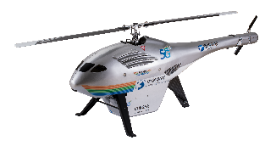 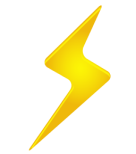 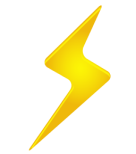 Repeater
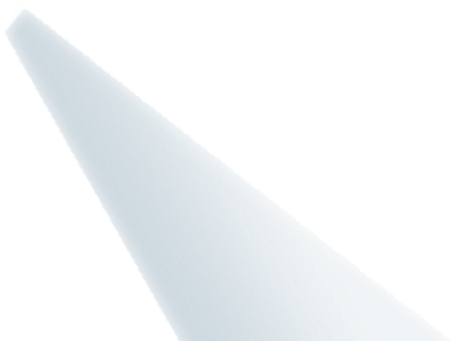 Chunghwa Telecom
Satellite ground station
And monitoring center
Instant Aerial image
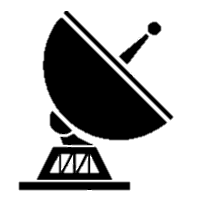 Optical   cable
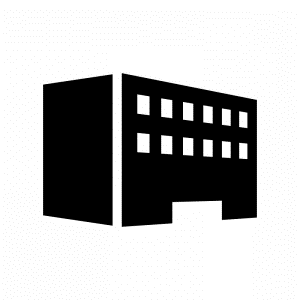 Power cable
After the UAV lifts off
Signal coverage
Extended mobile signal coverage
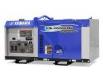 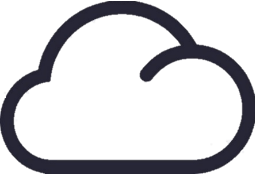 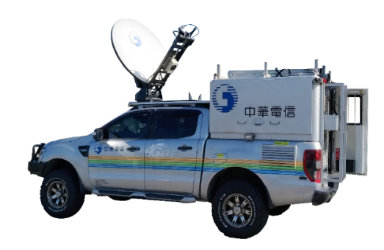 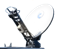 generator
Satellite Mobile Vehicle
mobile phone
Core network
Disaster area 1 
(no mobile phone signal)
Disaster area 2 
(no mobile phone signal)
Flying Mobile Base Station
15
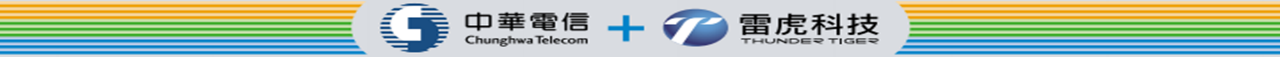 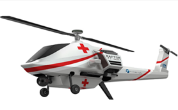 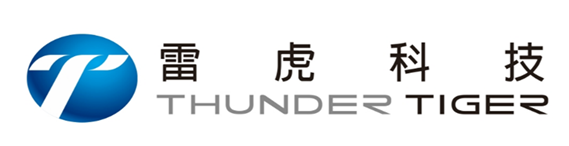 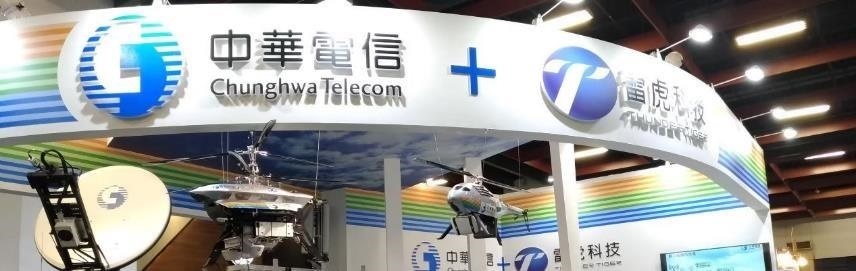 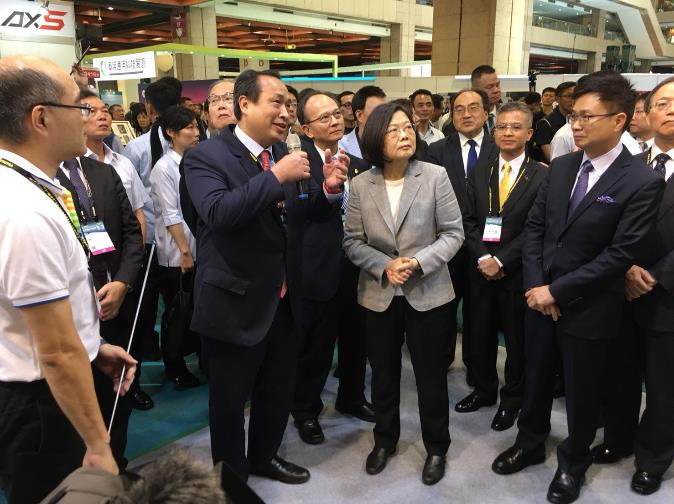 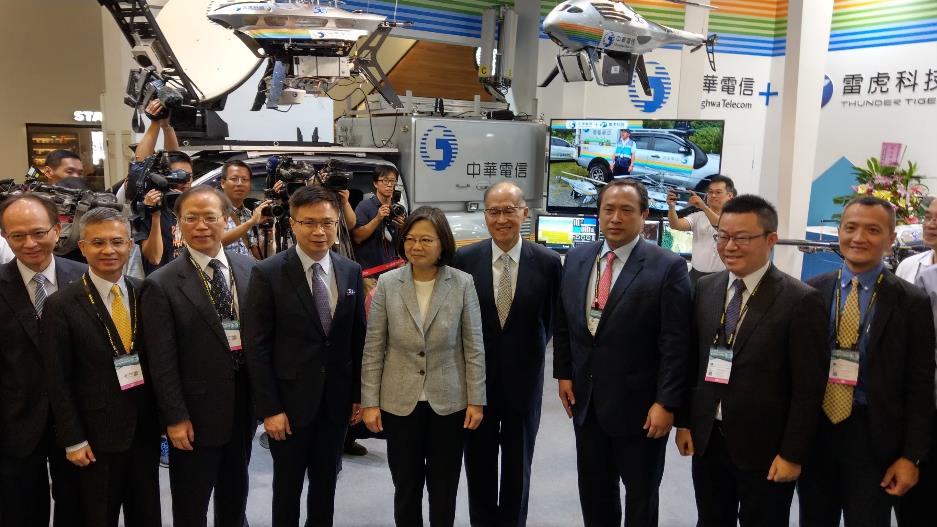 Taipei Aerospace & Defense Technology Exhibition
2019.8
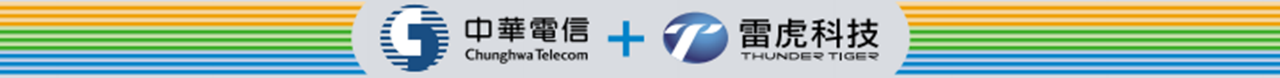 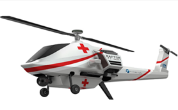 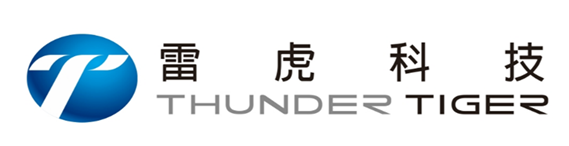 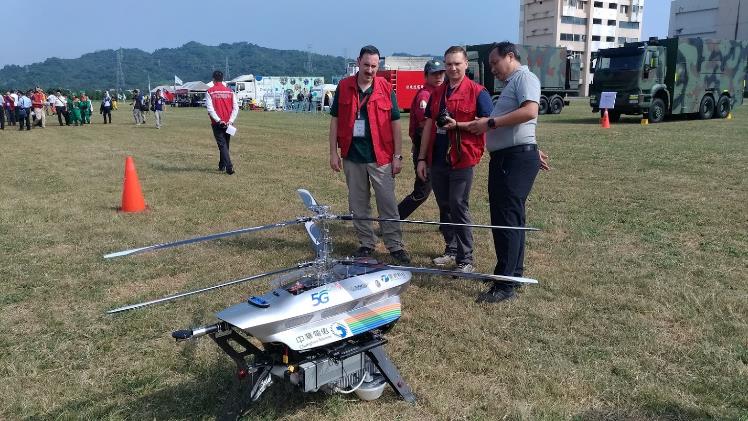 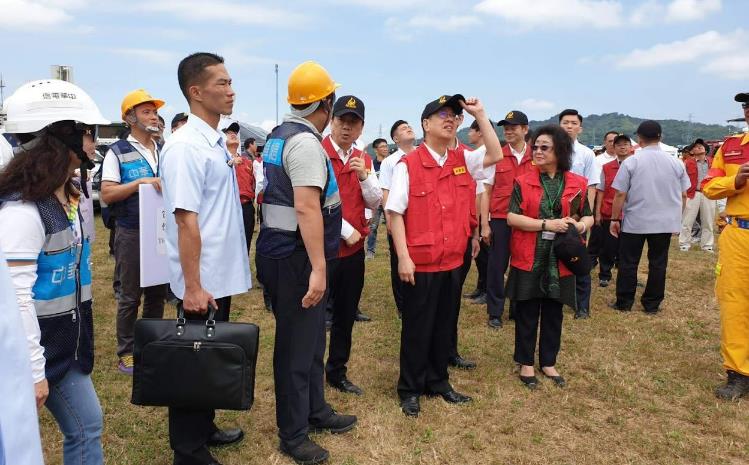 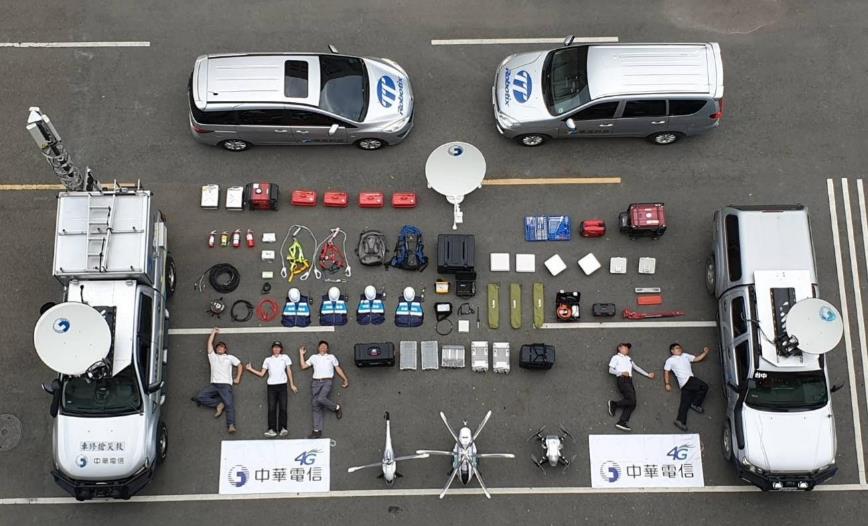 Fire & Disaster Relief Drill
2019.9
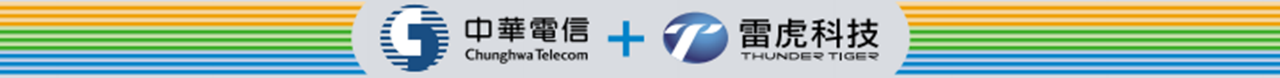 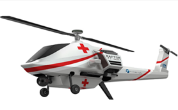 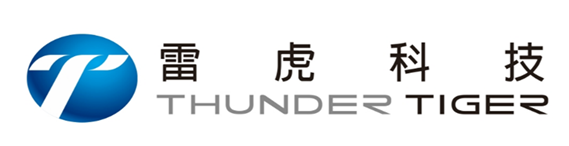 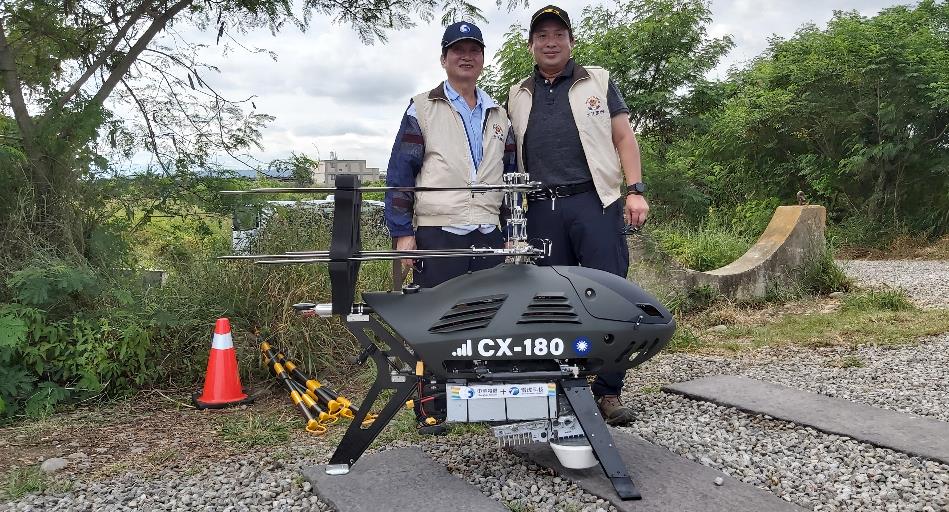 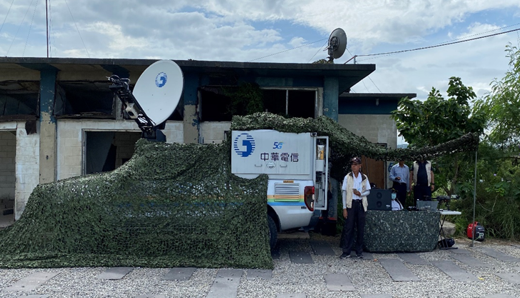 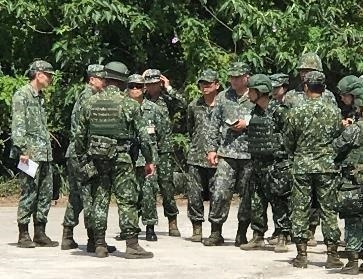 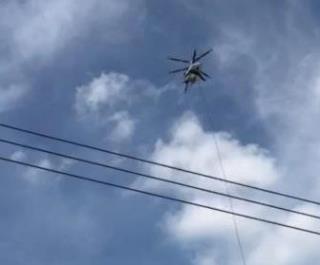 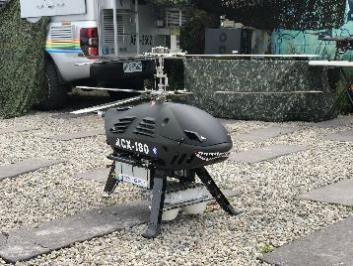 Military Drill
2020.7
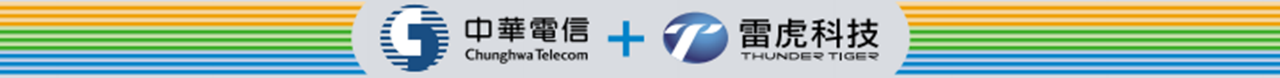 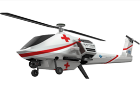 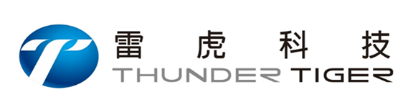 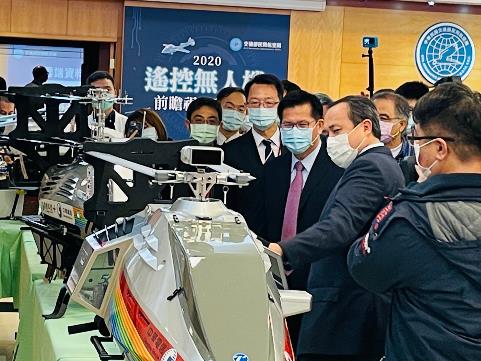 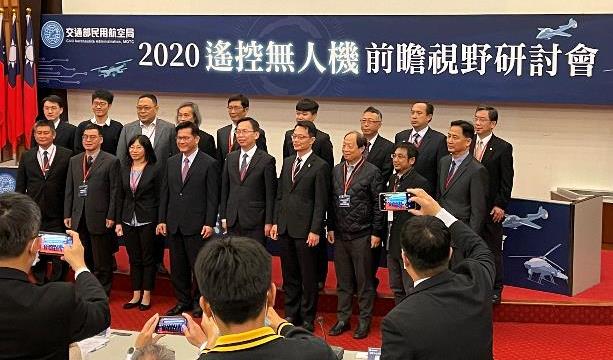 UAV Foresight Seminar in Ministry of Transportation and Communications
2020.12
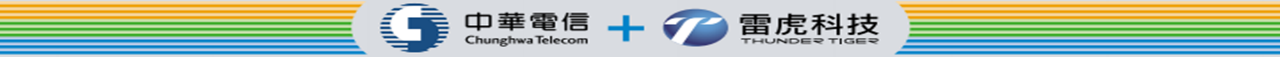 19
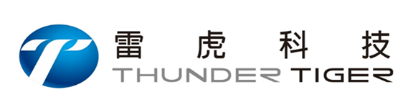 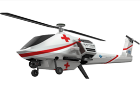 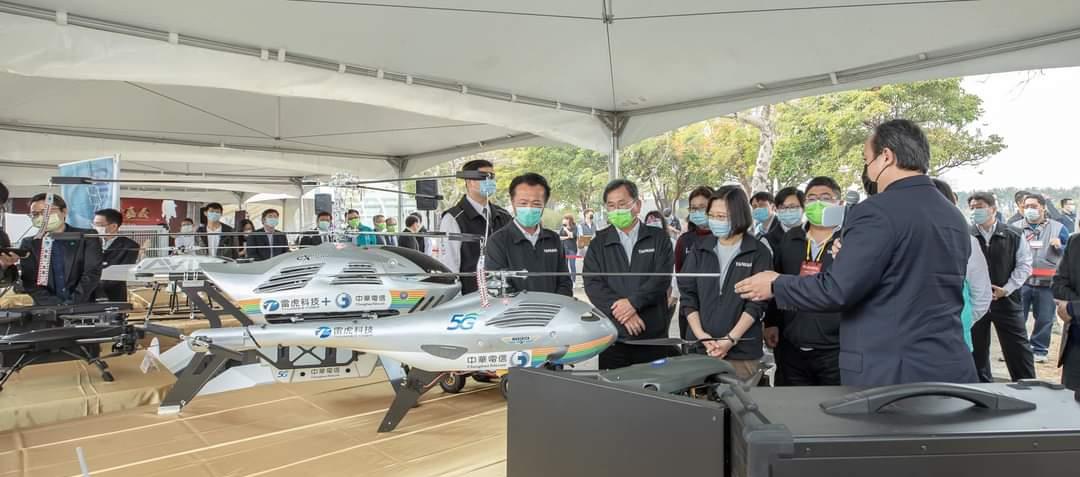 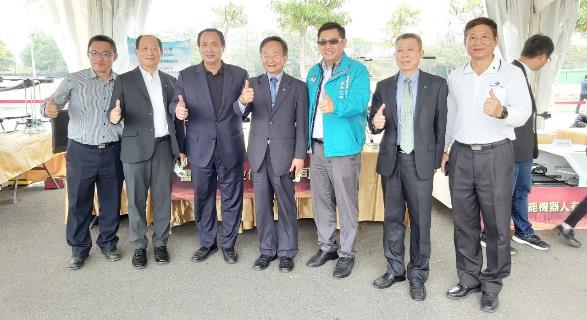 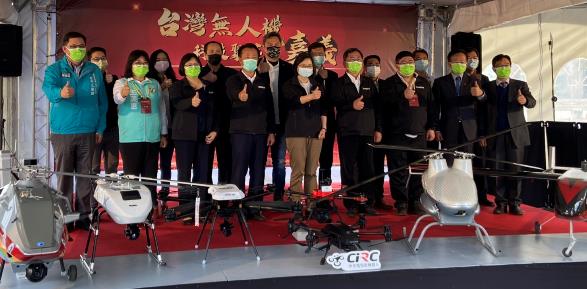 President Tsai Visiting Thunder Tiger Booth
2021.1.22
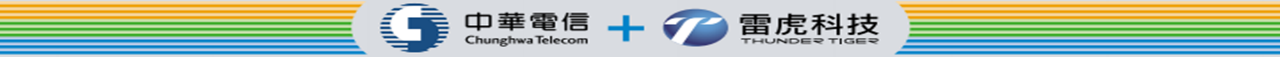 20
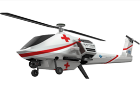 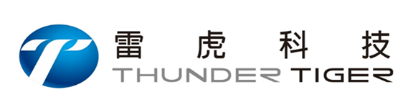 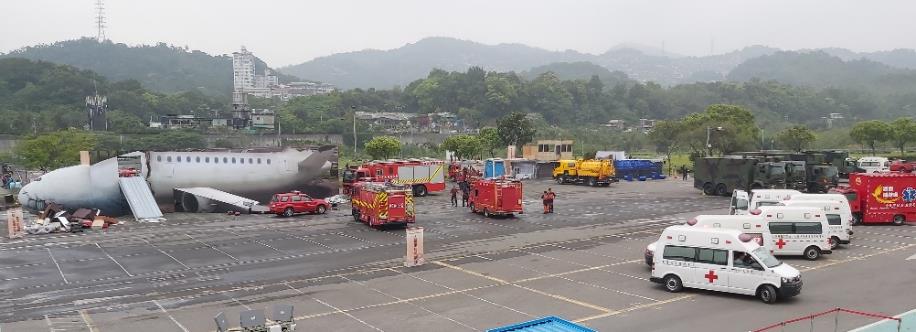 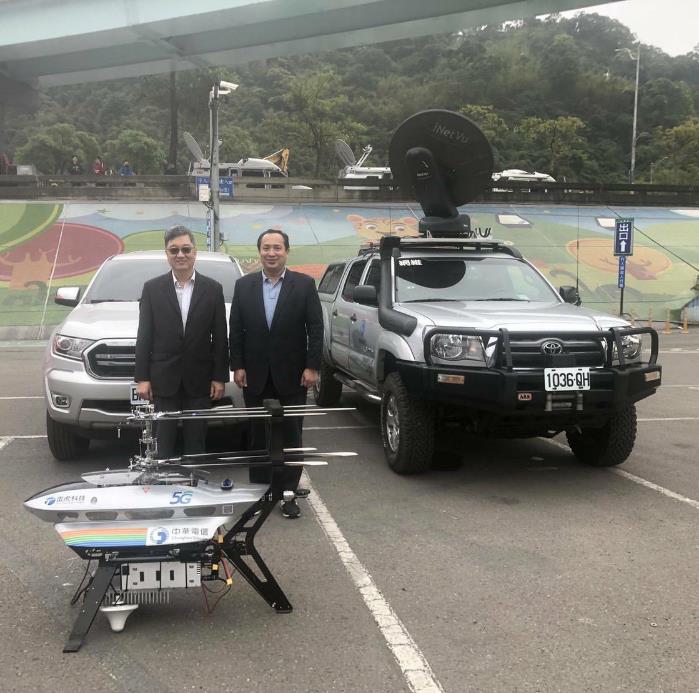 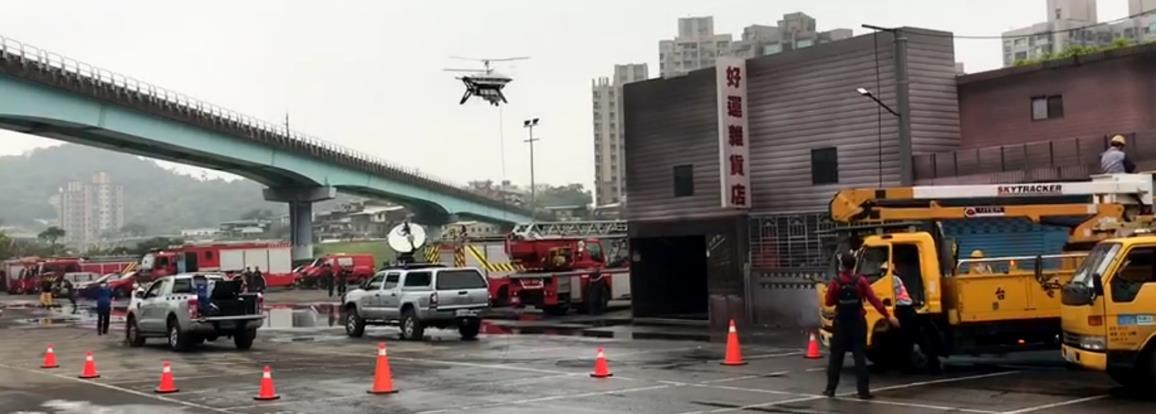 2021.03.18
Taipei City Drill for Disaster Relief
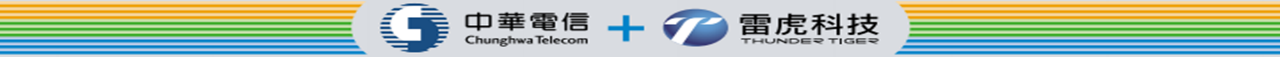 21
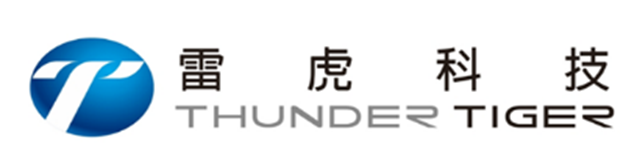 Vice President Lai Visiting Thunder Tiger
2021.10.5
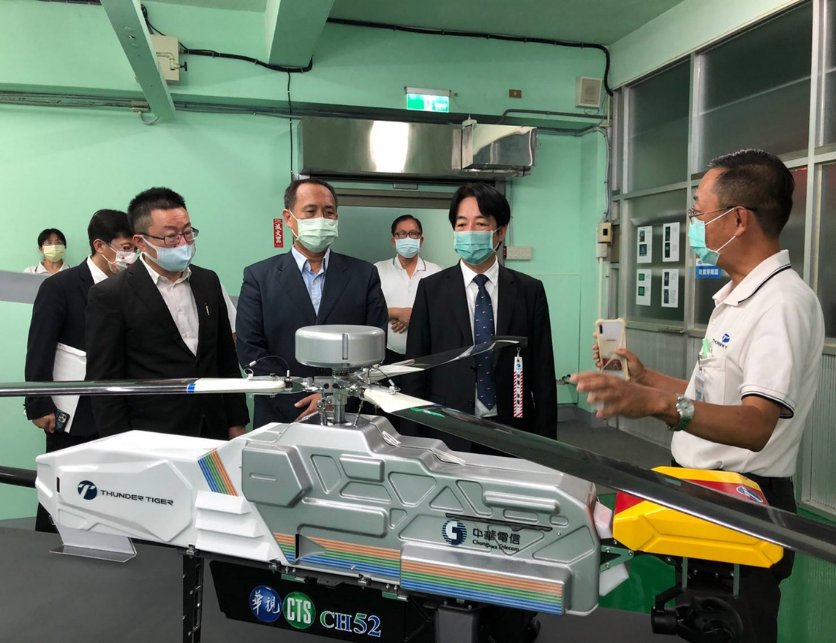 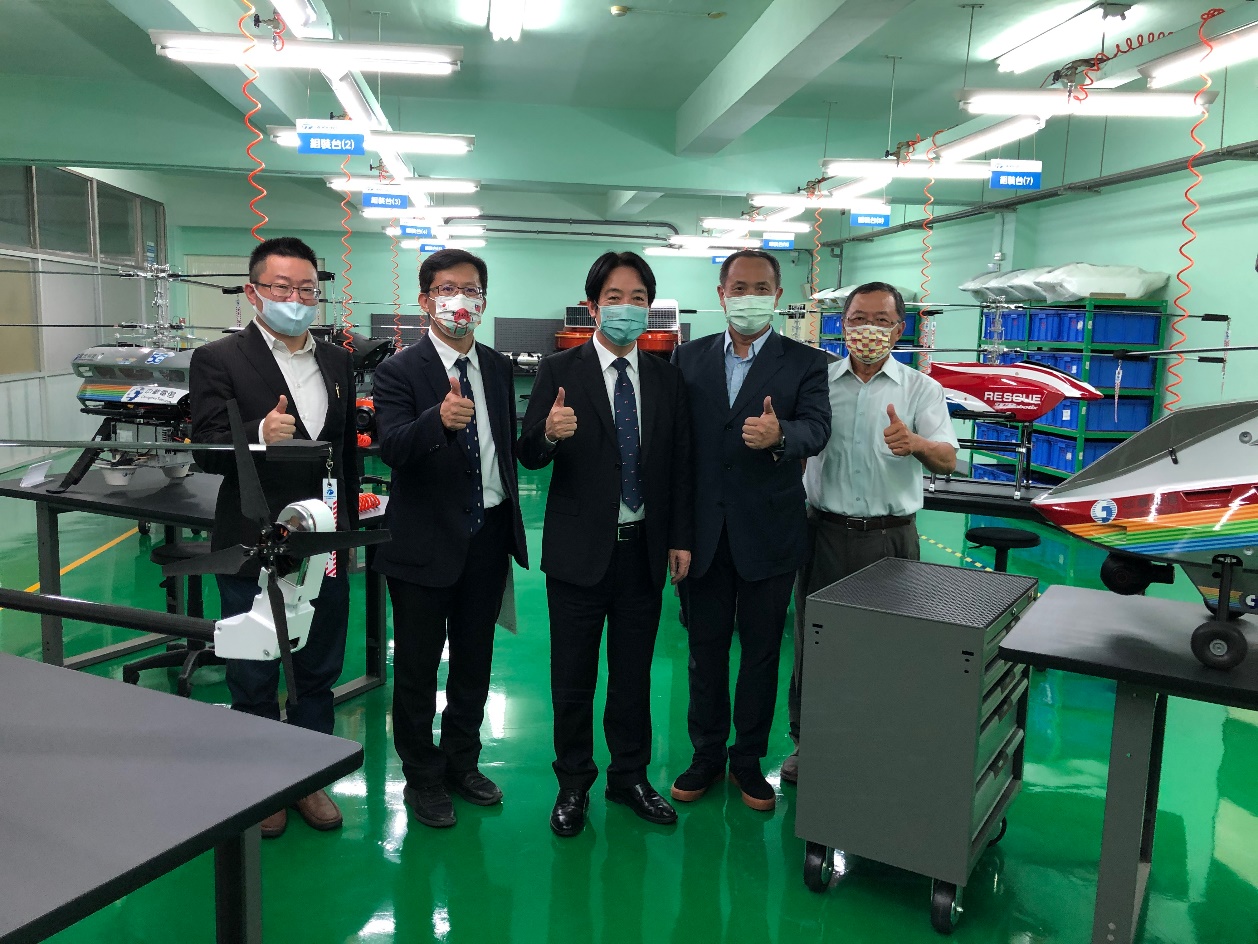 Thunder Tiger Cooperating with Taiwan Drone 100 to Demonstrate Drones and Boats Swarm Show in Taiwan National Palace Museum
2021.10.10
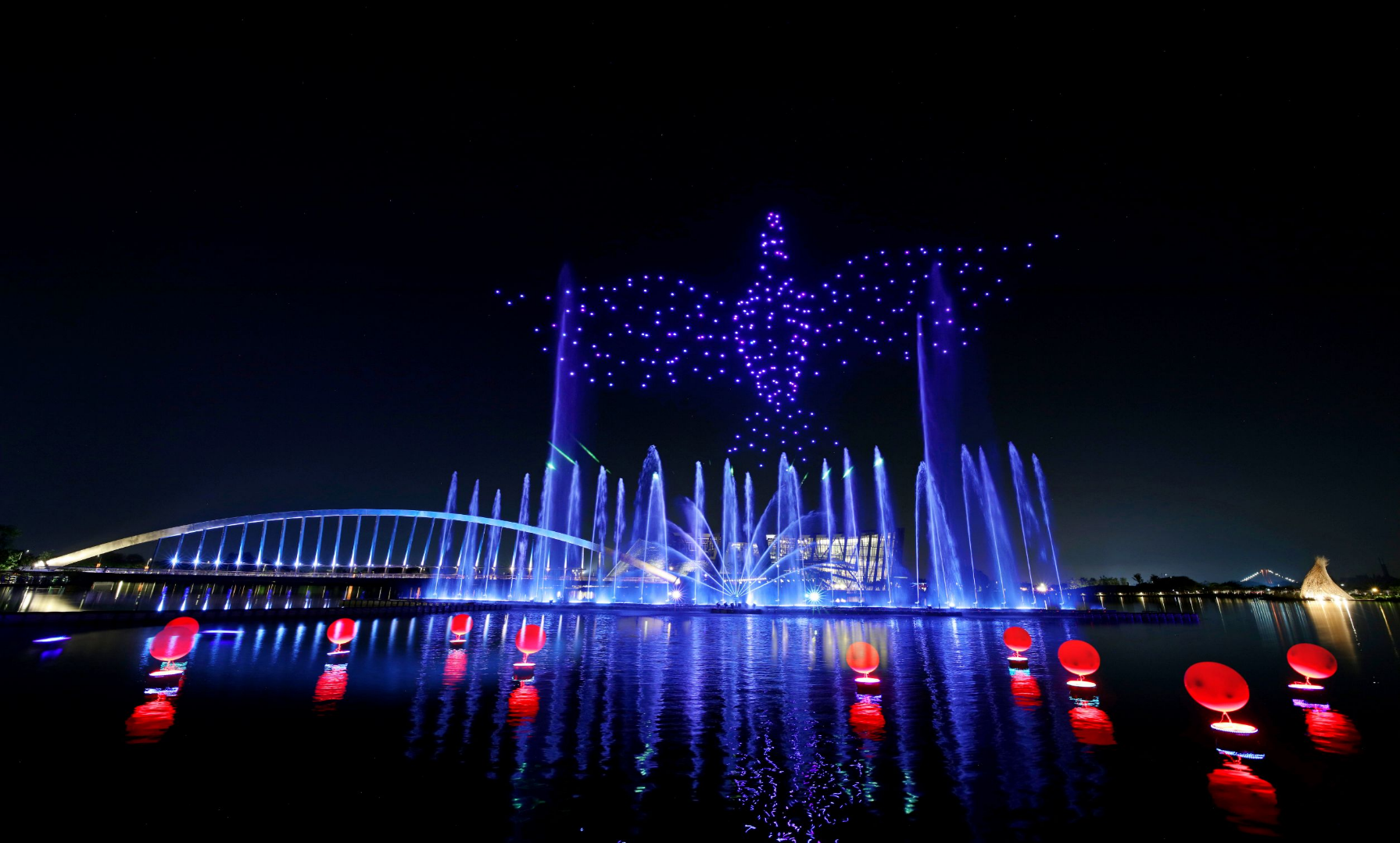 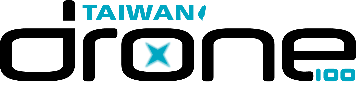 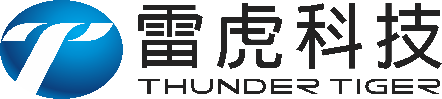 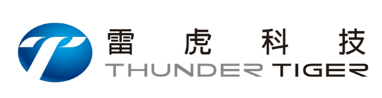 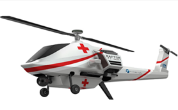 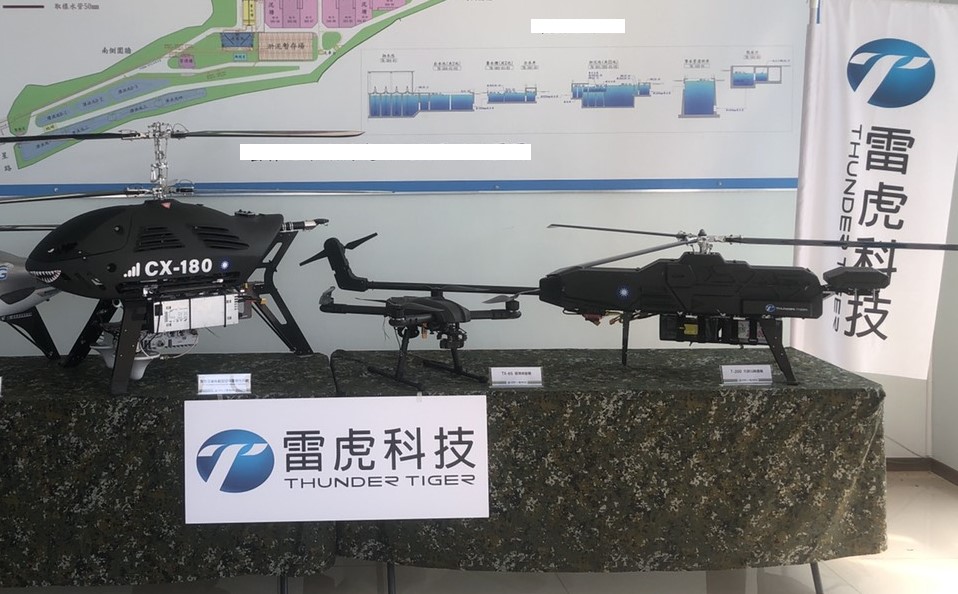 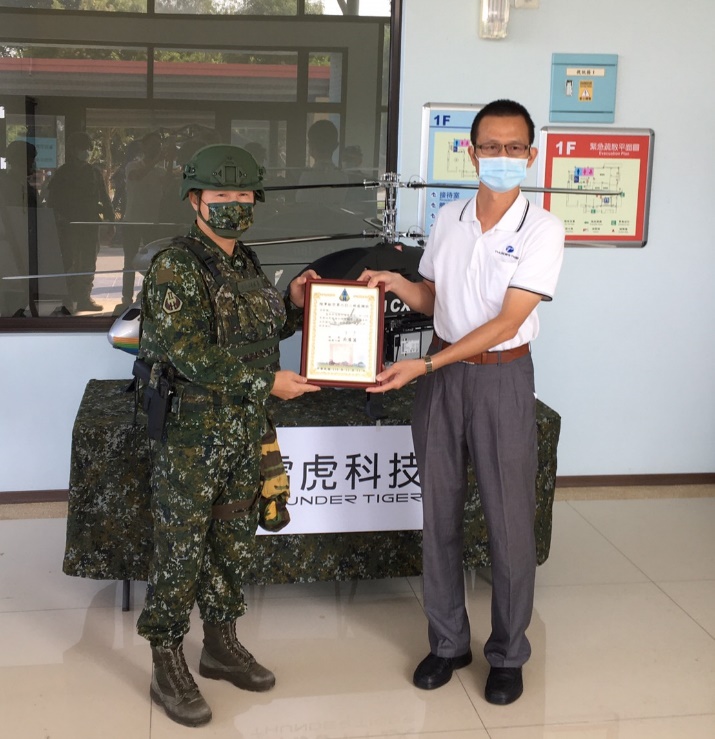 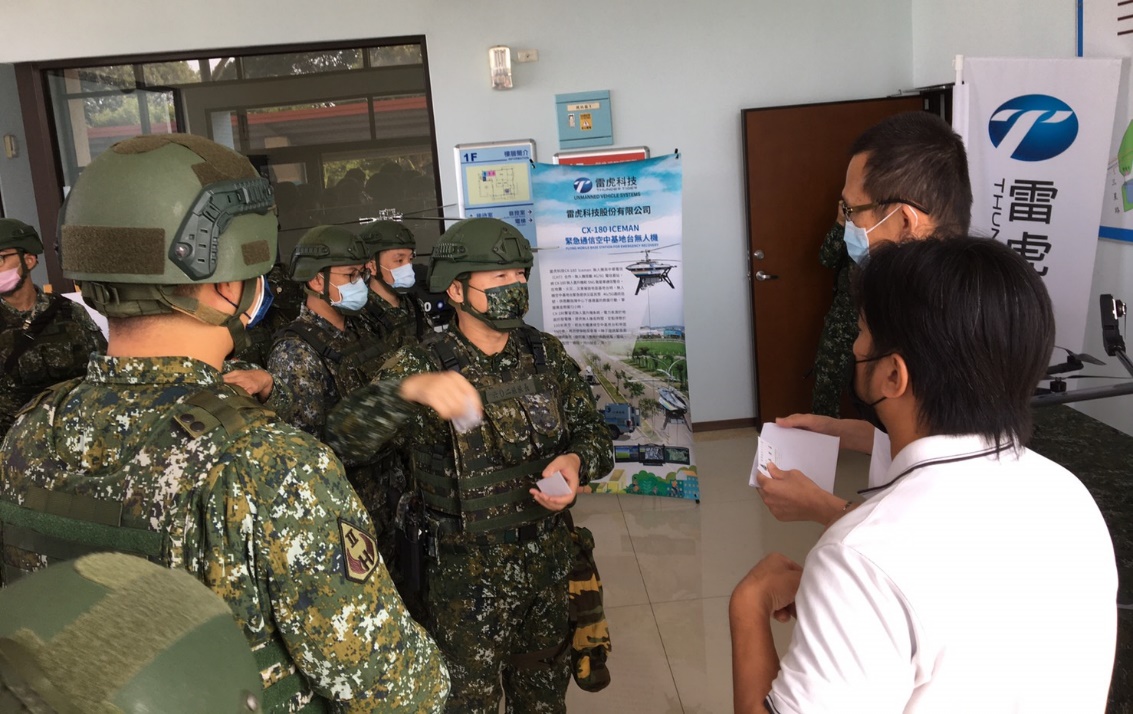 Military Exercise Demonstration
2021.11.11
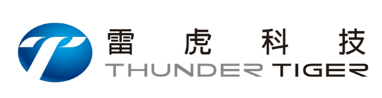 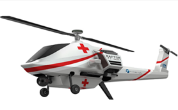 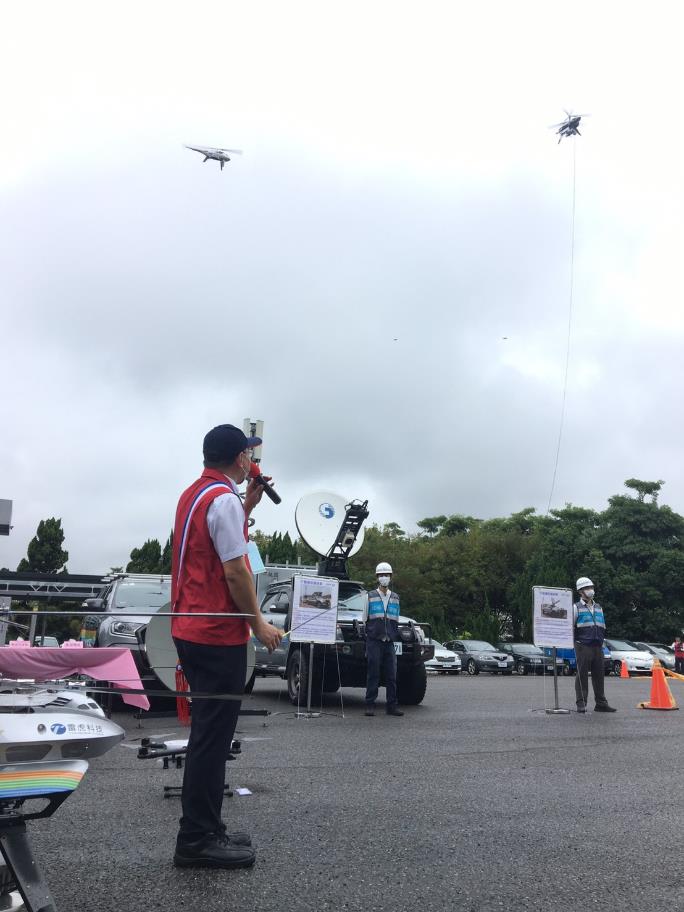 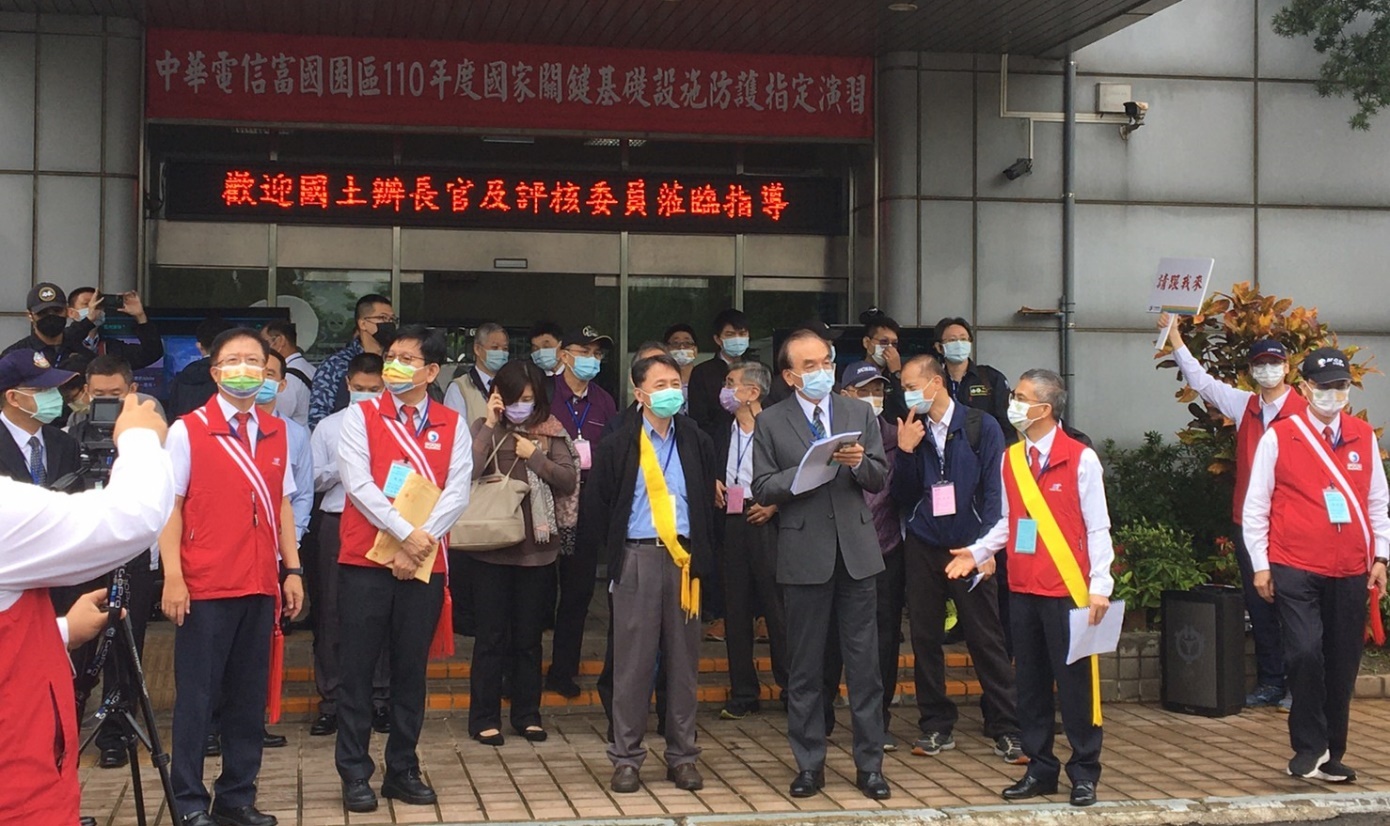 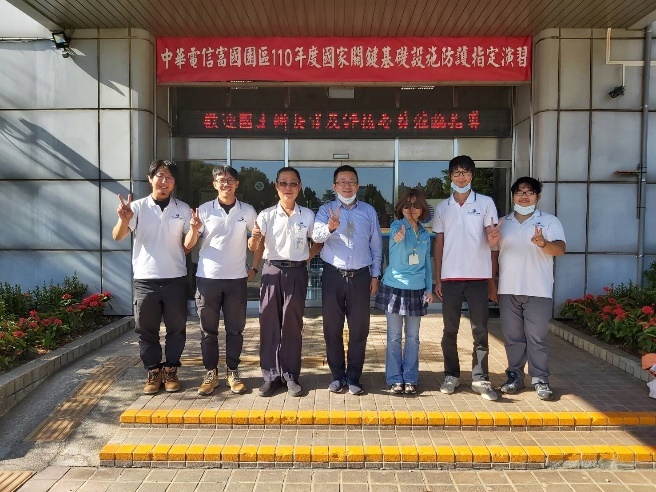 Critical Infrastructure Protection Drill
2021.11.18
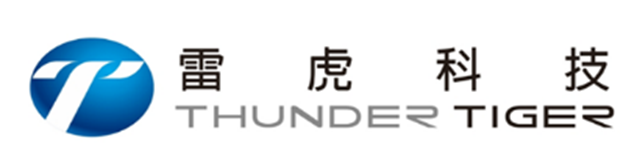 Future Outlook
On-Going Projects
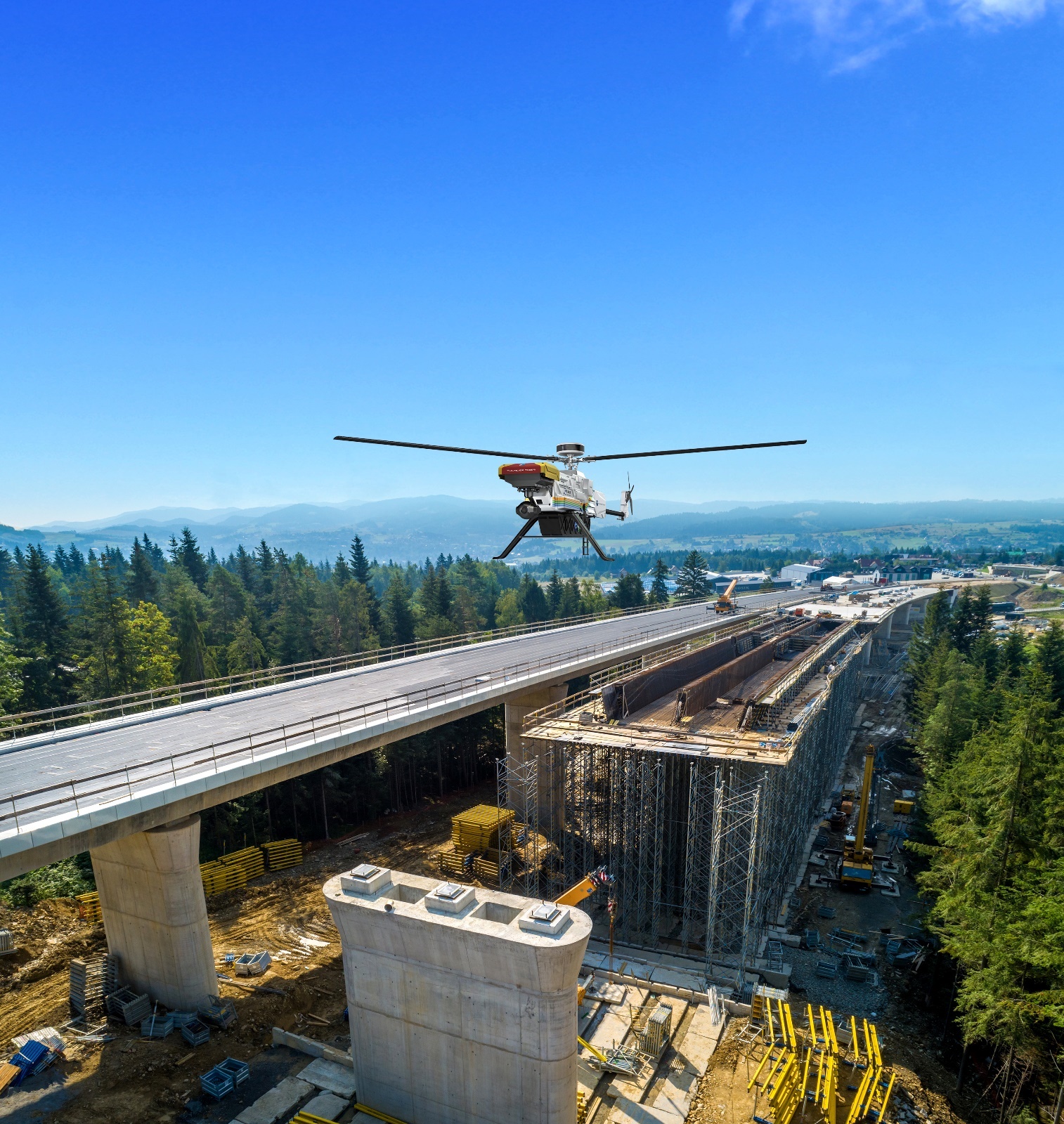 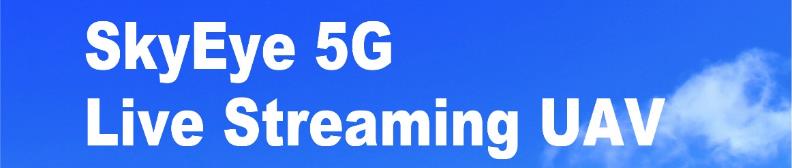 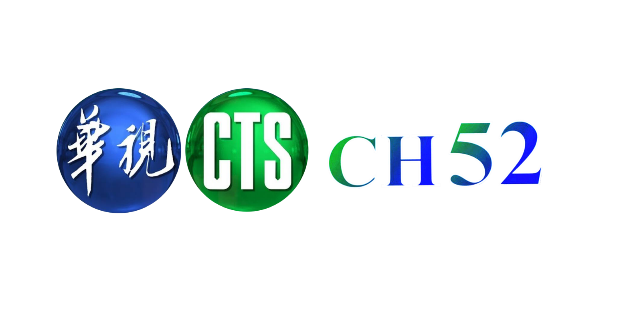 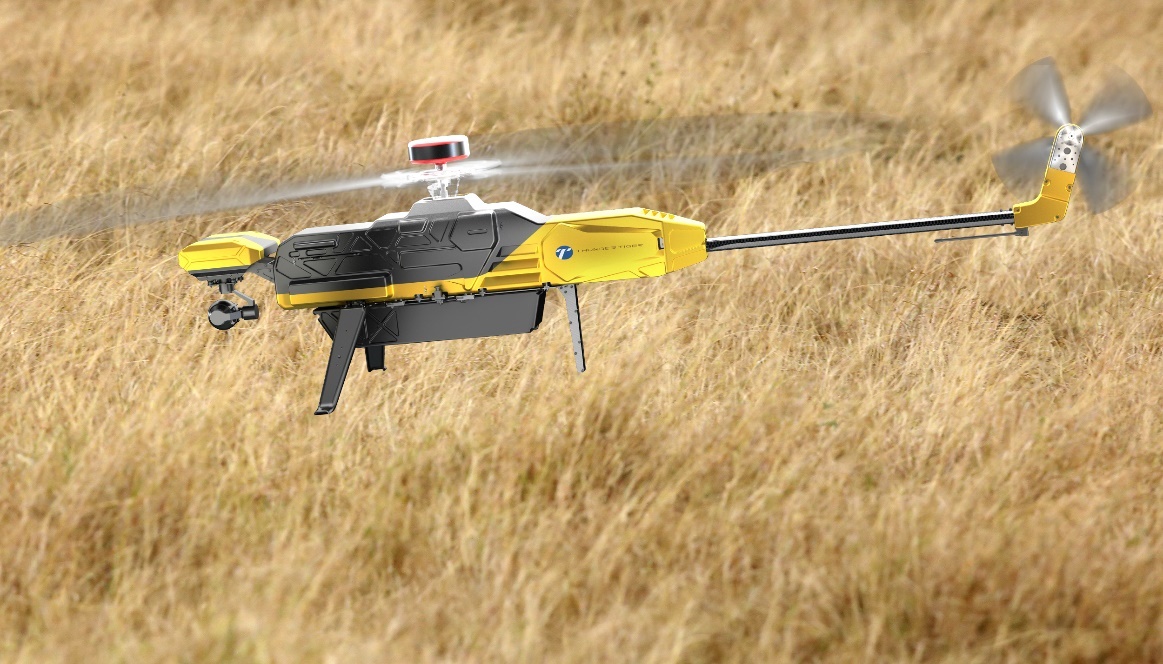 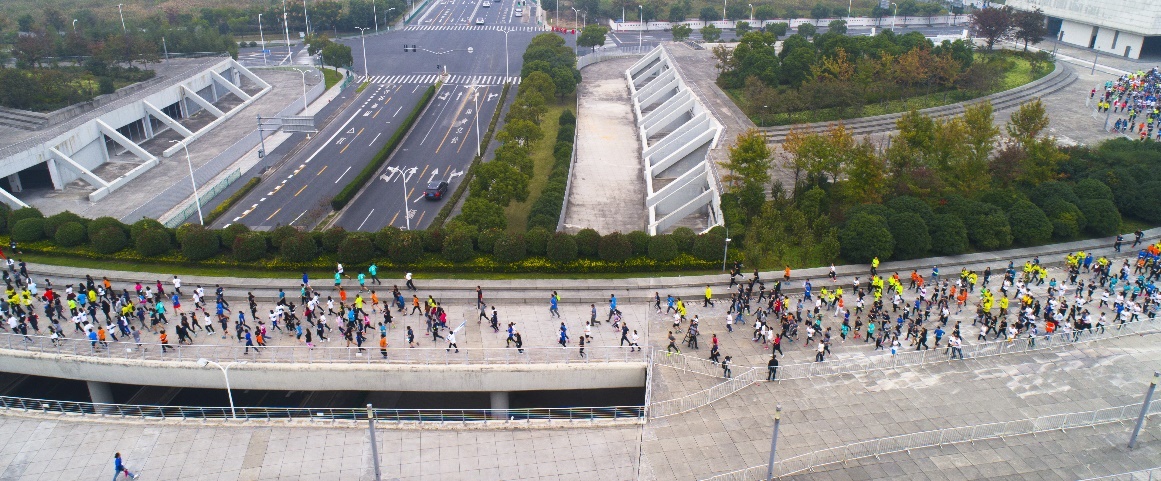 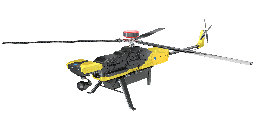 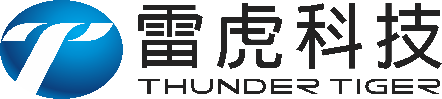 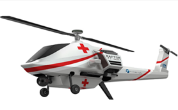 Unmanned Helicopter for 
Emergency Medical Service
RAPTOR EMS 250
Emergency medical supplies transportation tasks in disaster areas
Long Endurance  and high payload capacity
Can bring serum/medicine/AID equipment, etc., and arrive at the medical institution in need within the effective time
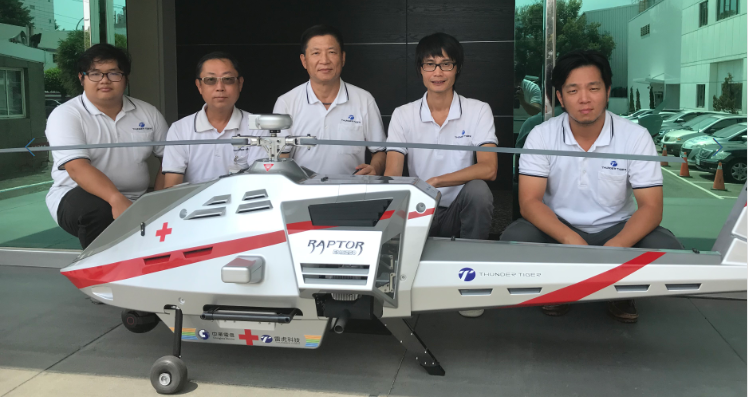 Weight (W/O Oil): 16kg
Maximum take-off weight: 35kg
Load equipped weight: 15kg max
Endurance: 2~4 hours
 (depending on load and fuel)
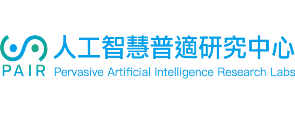 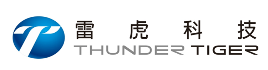 National Yang Ming Chiao Tung University
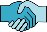 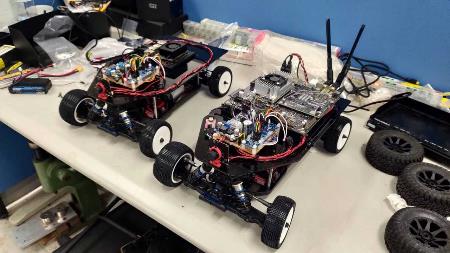 Co-developed AI remote control off-road vehicle
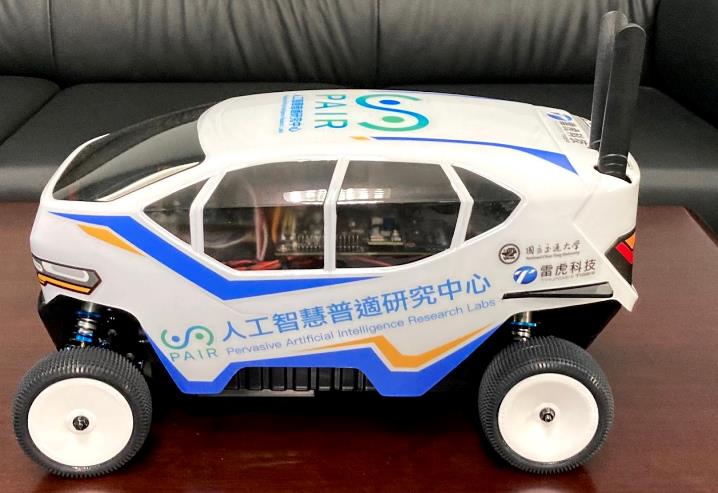 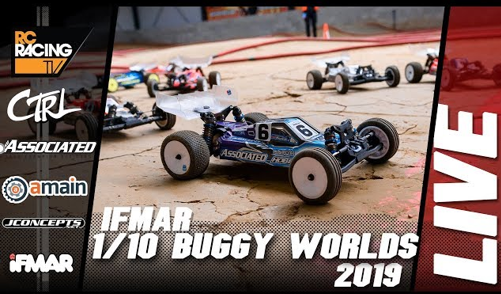 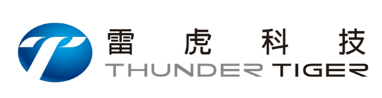 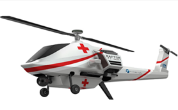 Rotors Inspection
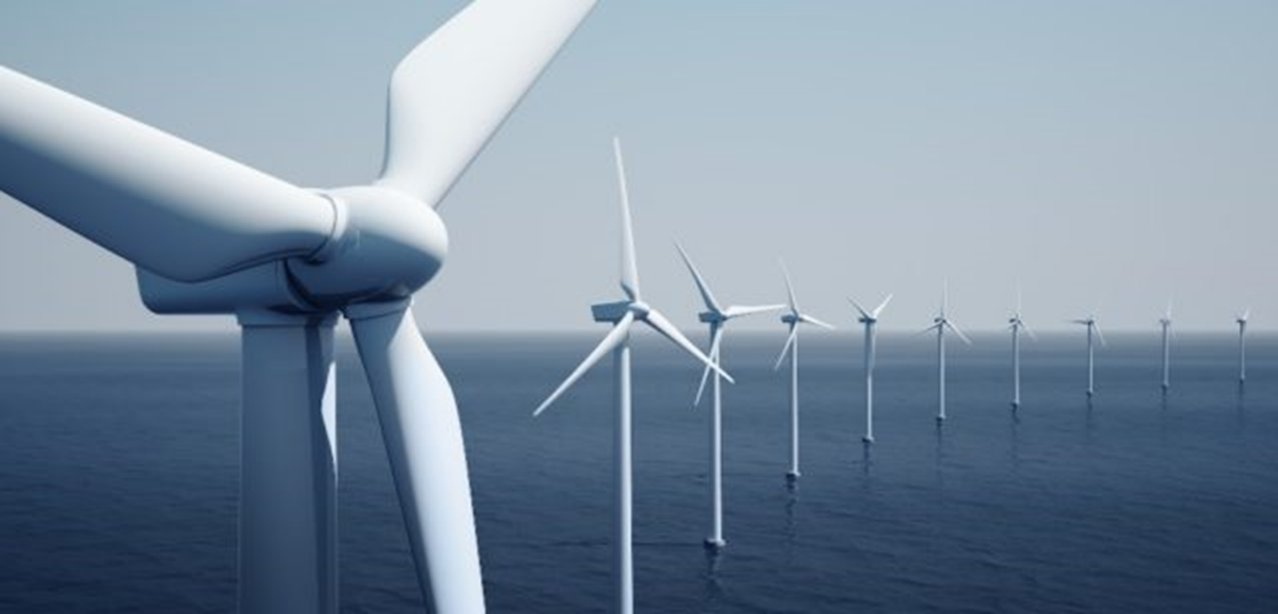 Offshore wind power is an important green energy policy of government authorities. Thunder Tiger will invest in the development of UAV in the application of renewable energy.
UAV detects the fan of the Wind turbines, which can improve efficiency and work safety

Aimed at the application of drones in the maintenance of large equipment, close inspection of large equipment such as electric wires, electrical towers and wind turbines

Take high-resolution images and use artificial intelligence to analyze potential problems and defects
31
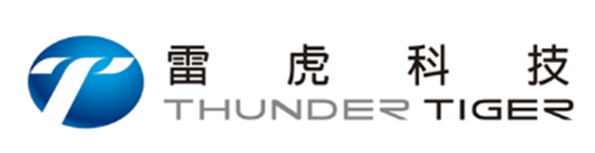 2021
Financials
32
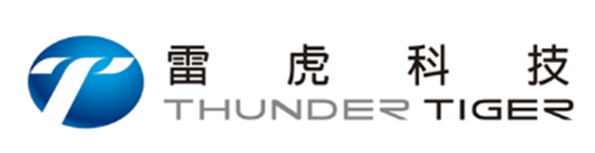 Sales Growth
In thousands of TWD
2021 Jan. to Nov. YTD sales YOY growth is  36.79%
33
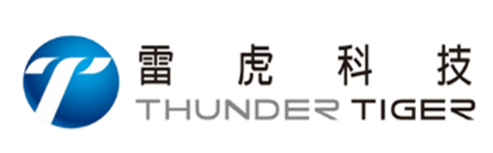 Consolidated Financial Statement
In thousands of TWD
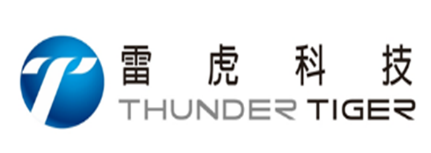 Comparison of consolidated income and loss in recent two years
In thousands of TWD
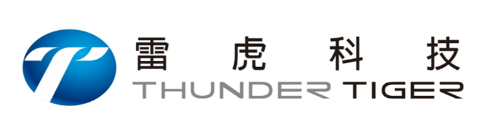 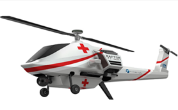 Thank you!